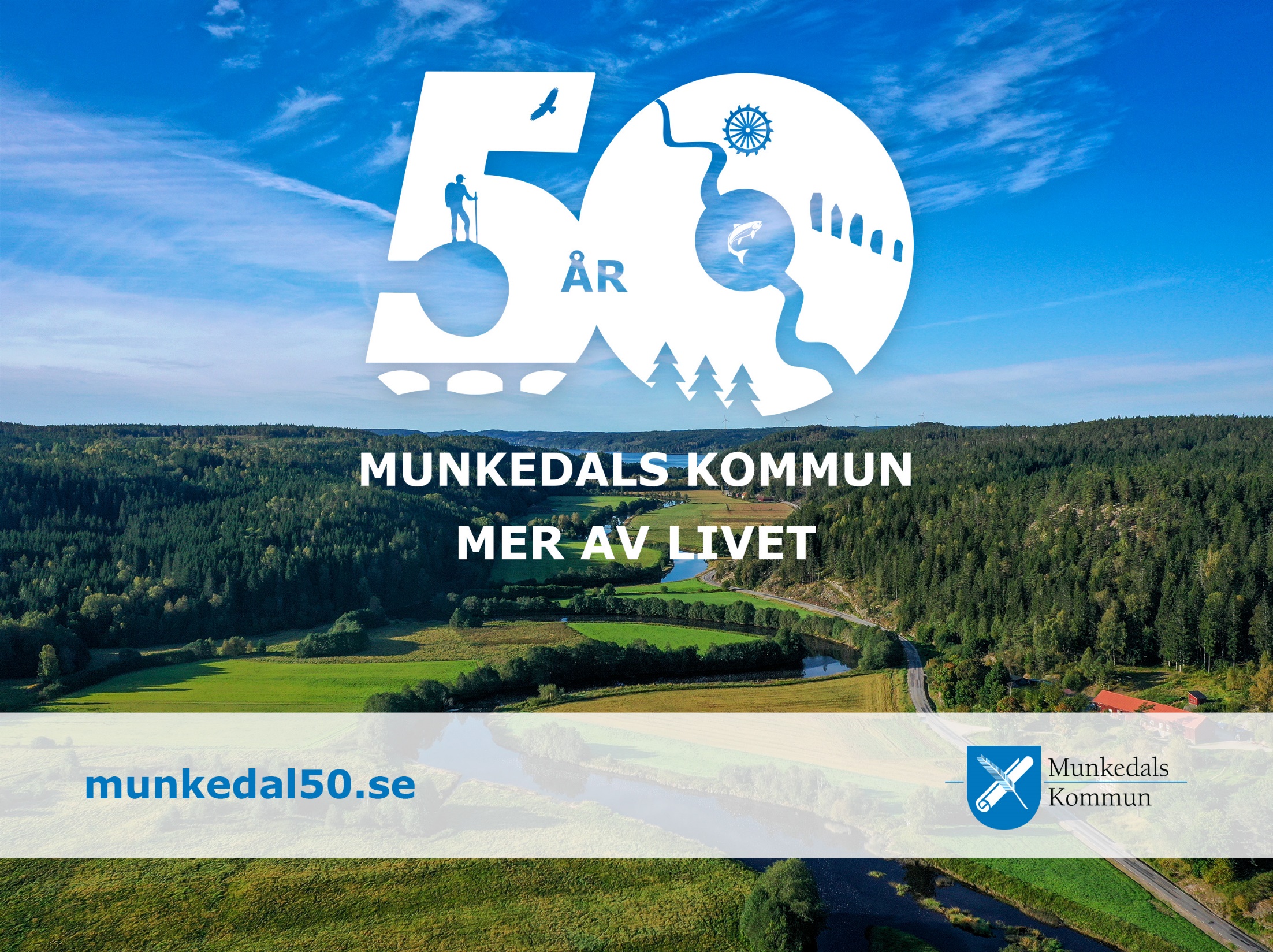 KPR2024-05-16
Patientsäkerhetsberättelsen
Läkemedelsgenomgång
Sammanfattning av år 2023 (HSL)
Kommunal primärvård
Digital akutmottagning
Uppdatering av HSL-rutiner i samverkan
Utbildning läkemedelsavvikelser 
Hälso- och sjukvårdsavtalet 
Tillsyn av medicinsk vård vid särskilda boende IVO
Internkontroll planerad och genomförd uppföljning av pågående hälso- och sjukvårdsåtgärder
Fördelning av rapporterade HSL avvikelser
Fokusområden inför 2024
Införande av läkemedelsautomater
Införande av digitala läkemedelsskåp
Fortsatt arbete med krisberedskap
Fortsatt arbete med det systematiska kvalitetsarbetet och fortsätta arbetet med att systematiskt följa upp resultaten och åtgärderna
Överenskommelse God och nära vård
Fördjupad läkemedelsgenomgång
Genomföra minst en gång årligen i primärvården för alla patienter ≥75 år, vid inflyttning på vård- och omsorgsboende vid inskrivning i kommunal primärvård
Läkare har ansvaret för att genomföra läkemedelsgenomgångar samt uppföljning 
Görs tillsammans med patientansvarig sjuksköterska och patient
Prover och kontroller
Läkaren ordinerar de prover och kontroller som behövs för att kunna bedöma patientens hälsotillstånd och läkemedelsbehandling, t.ex. njurvårde, blodtryck samt symtomskattning PHASE-20
Utifrån patientens hälsotillstånd eftersöks biverkningar och görs en bedömning av varje läkemedel:
 – Föreligger relevant ordinationsorsak? 
– Värdera effekten 
– Behöver doseringen justeras? 
- Väg risker/biverkningar mot nytta 
– Kan tillståndet behandlas på något annat fördelaktigare sätt
-Är läkemedlet optimalt i förhållande till patientens övriga ordinationer?
 – Finns interaktioner?
PHASE-20
Justera och planera
Åtgärda de förändringar som genomgången resulterat i. Planera fortsatt uppföljning
Informera patienten om resultatet av läkemedelsgenomgången och överlämna en aktuell läkemedelslista. Dokumentera läkemedelsgenomgången i journalen
Internkontroll 2023
100% av samtliga boende på säbo har haft en fördjupad läkemedelsgenomgång
Tack för uppmärksamheten